Maine events
Influences on Statehood Development
Present concepts through people,
the more local the people, the better.

Maine a medium-sized small town;
people know other people.

Maine’s core story remains the same;
local details provide immediacy.
Source material available:

Local historical societies/libraries 
State Library 
Digital Maine 
State Archives
State Museum 
Maine Historical Society
Maine200.org
Maine Public
Masthead Maine

with people willing to help.
Maine Becomes a State - 			Ron Banks

Maine: a Narrative History -			Neil Rolde

Wabanaki Homeland and 
   the New State of Maine -			Micah Pawling
Maine Adjutant General Reports -		John Hodsdon

A Story of Maine in 112 Objects -		Bernard Fishman

Eminent Mainers - 				Douglas Stover
Maine – The Pine Tree State
   From Prehistory to the Present- 		Ed Churchill

History of the State of Maine -		William Williamson
Light Reading
Maine population

 1790				   96,540
 1800				 151,719
 				 228,725
1820				 298,335
By the Numbers
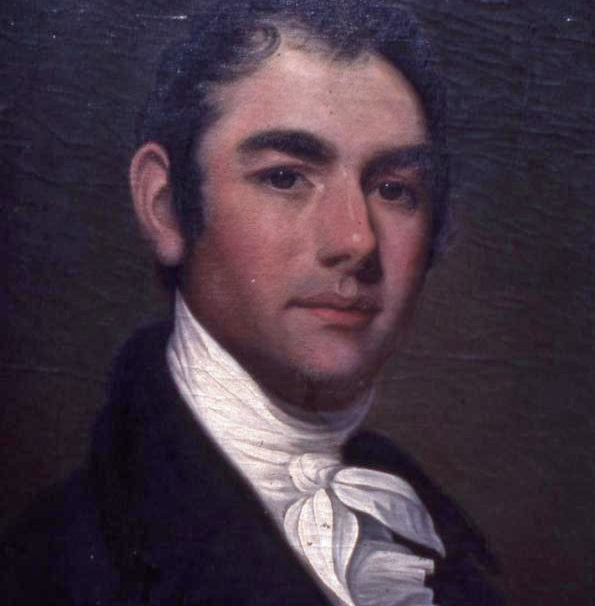 William King
Bath banker, ship owner
Developer, State Senator,
Democrat-Republican
Early Politics
War of 1812

Major General William King
11th Division
Massachusetts Militia
Prepared Maine’s coastal defenses
Yearning to Fight
Bowdoin College
Brunswick
Chartered 1794
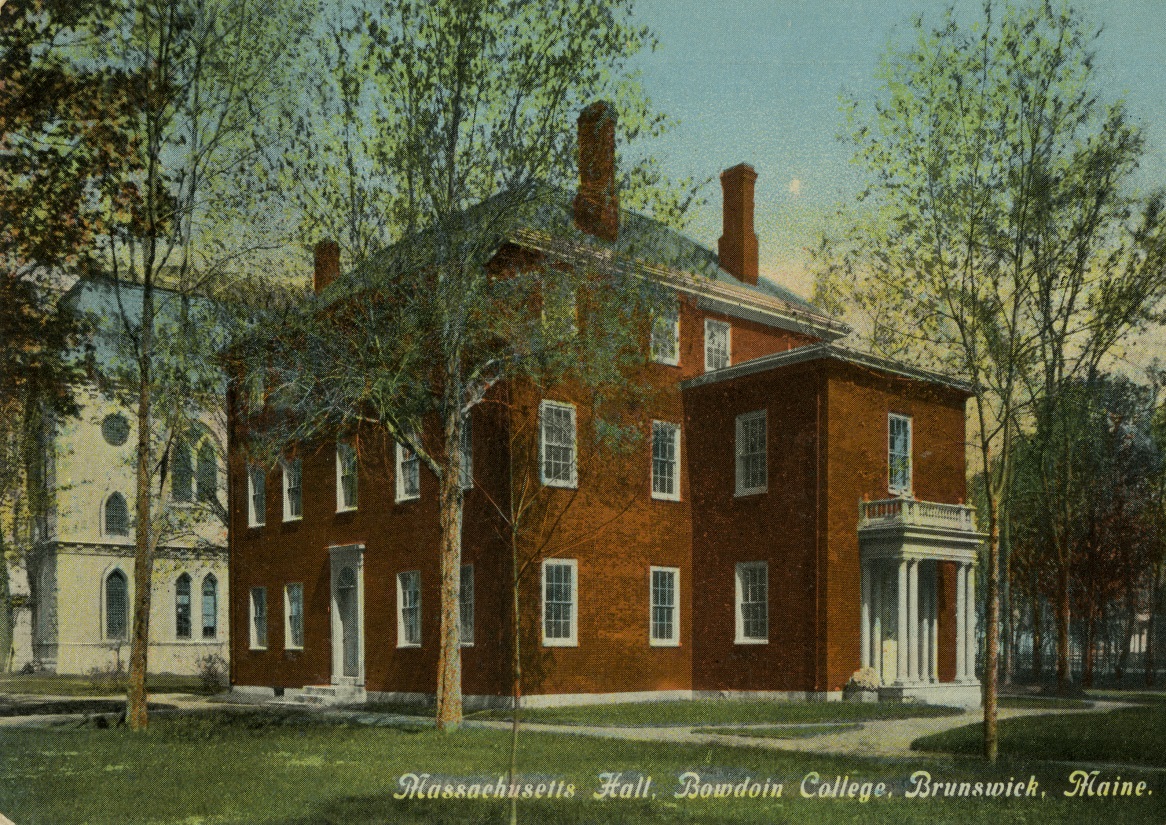 Frustration Festers
Bowdoin College Overseers 
All Congregationalists….

William King, Board member, brother-in-law to…
Benjamin Jones Porter, Board Treasurer.
Jesse Appleton, Bowdoin President
Benjamin Orr, Board Attorney
Family That Prays Together
Benjamin Porter pledges funds to Bowdoin.
Porter owns 3 mills on the Androscoggin River.
William King guarantees brother-in-law’s pledge.

King agitates for second college in Maine.
Bowdoin President, other trustees, displeased.
Peace in the Family
Spring, 1814:
	Androscoggin River flooding
	washes downriver from Turner
	Benjamin Porter’s three mills.
Keeping it Freshet
Porter defaults on his bond to Bowdoin.
Orr, with President Appleton’s support, 
then sues King for payment.

Orr attaches liens on King’s properties.
King needs 4 years (1818) to pay off debt.
Lien on Me
Maine Baptist population

1787 			   183
1800			1,600
1810			5,144
1820			9,328

Methodist Population

1787			       0
1820			6,000
Safety in Numbers
October, 1818:  William King asks 
half-brother Rufus’s Congressional help to revise or repeal federal “Coasting Law” 
that is inhibiting support for
Maine separating from Massachusetts.

Rufus King succeeds.
Can’t Get There From Here
March, 1819:   William King proposes 
to Massachusetts’ General Court
that it equitably grant townships, 
and $3,000 annual support, to new
Maine Literary and Theological Seminary. 

The General Court declines.
Education costs
“One college is all that is necessary 
in the District of Maine, and I have no idea of conveying or giving away any aid 
to any College whatever 
that is to be in the way, or a rival to Brunswick (Bowdoin) College…”
Fess Up
“…If the Baptists want a College…
I have no objections…provided they can afford it. 

Sir, situated as it now is, 
there appears to be a disposition 
to bring it forward, not only as a rival, 
but as an Institution calculated 
to destroy Bowdoin College.”
	~~ Samuel Fessenden, March, 1819
Suspect Motives
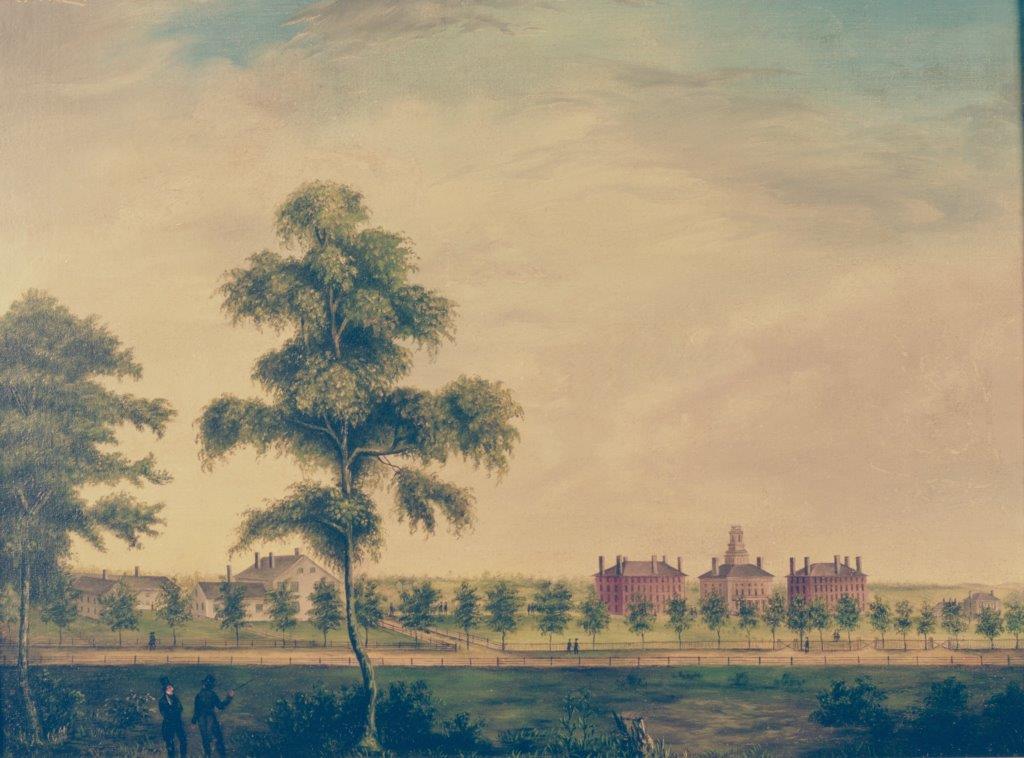 Maine Literary
Theological Seminary
Waterville
Chartered:	1814
1st student:	1818
Baptists unite
Votes for Separation
County		Yeas		Nays		Total
York			2,086		1,646		3,732
Cumberland	3,315		1,394		4,709
Lincoln		2,523		1,534		4,057
Hancock		   820	    	    761	1,581	
Kennebec		3,950		    641	4,591
Oxford		1,893		    550 	2,443
Somerset		1,440		    237	1,677
Washington		   480		    138	   618Penobscot		   584		    231	   815
Totals			17,091	7,132		24,223
People Speak
Maine Constitution, Article 8

“…No donation, grant or endowment shall at any time be made…to any Literary Institution now established, or which may hereafter be established, unless… the Legislature of the State shall have the right to grant any further powers to alter, limit, or restrain any of the powers vested in any such literary institution, 
as shall be judged necessary to promote the best interests thereof.”
VIII for Vendetta
1854-56:	Kansas-Nebraska Act passes
		Republican Party formally begins in Maine
		Biddeford-Saco split
		Frederick Douglas speaks in Biddeford
		Neal Dow elected Portland Mayor
What Are You Drinking?
Neal Dow, elected Portland Mayor, 1855, pushes Abstinence Order for City.

Dockworkers, distillers, learn Dow signed for purchase of $1,600 in “medicinal alcohol.”

Small protest grows to angry mob. 
Dow summons two militia companies to maintain order. One protester is killed.

Portland’s “Rum Riot” kills Dow’s political ambitions.
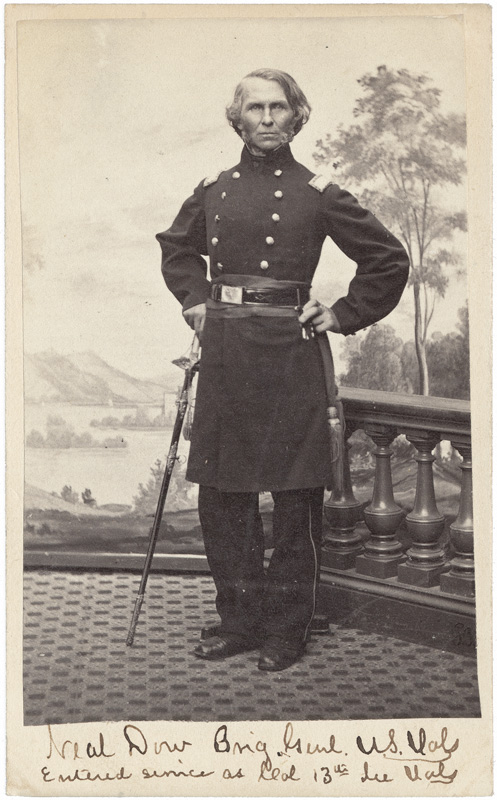 Neal Dow
Portland dry dock
John Poor, teacher, businessman,
attorney, editor, railroad booster, 
takes sleigh ride in winter, 1845; 
proves Montreal-Portland a quicker route than Montreal-Boston. 

St. Lawrence-Atlantic Railroad constructed.

Poor forms Portland Company on city’s waterfront. 

Asked by Governor Israel Washburn to serve on three-person commission to assay Portland’s value at Civil War outbreak.
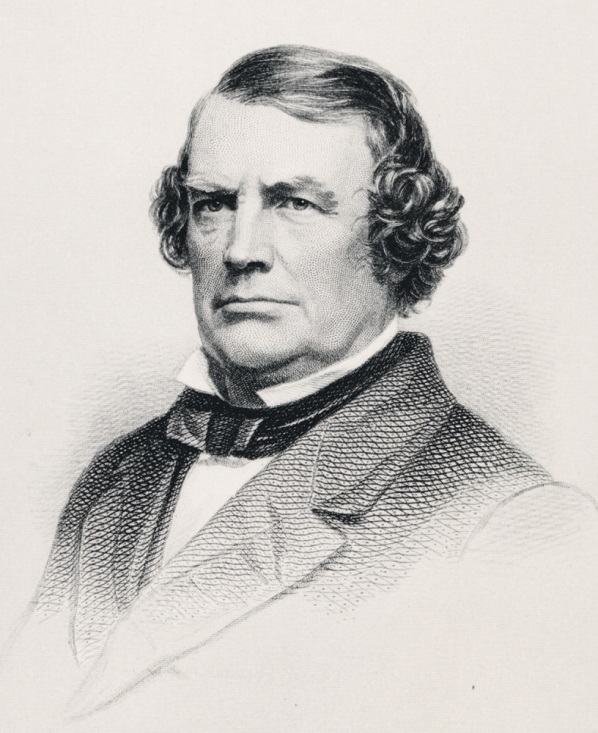 John Poor
All Aboard
“An enemy in possession of Portland would find it to be the terminus of the longest line of railroad in the world. The Grand Trunk railway of Canada embraces a line of 1,131 miles, of which 1,096 miles are in actual operation…

“This line has the capacity to move 10,000 troops between Portland and Quebec or Toronto and Detroit in a single day."
Say what?
“The highest military authorities would undoubtedly concur…that Portland should be made the great naval depot of the United States on the Atlantic ocean… Its geographical position commands Canada on the north, and the lower provinces on the east, if properly fortified, as lines of railway, completed or in the process of construction, radiate from it to Quebec and Montreal, and to St. John and Halifax….
“The harbor is one of the finest on the Atlantic Ocean, or in the world, and can easily be so fortified as to be as impregnable as Gibraltar, and far stronger than Quebec, Sebastopol, or Cherbourg.”
Exceptional Portland
“As a harbor of refuge, that of Portland is unrivaled, and the approach of a storm is foreshadowed by a movement of vessels in that direction. Between five and six hundred sail have been known to enter Portland harbor for shelter in a single night, and six hundred sail can often be counted, on a clear morning, standing out to sea after an easterly storm…

	“The first intimation of trouble with any leading foreign power would be the entrance of a hostile fleet into Portland harbor.”

			~~ Governor Israel Washburn,
			     October 23, 1861
Can You See?
“…but, I fear, this war, so costly of blood and treasure, will not cease until the men of the North are willing to leave good positions, and sacrifice the dearest personal interests, to rescue our country from desolation, and defend the national existence against treachery at home and jealousy abroad.” 

Bowdoin Professor Joshua Chamberlain 		To Gov. Israel Washburn
			July 14, 1862
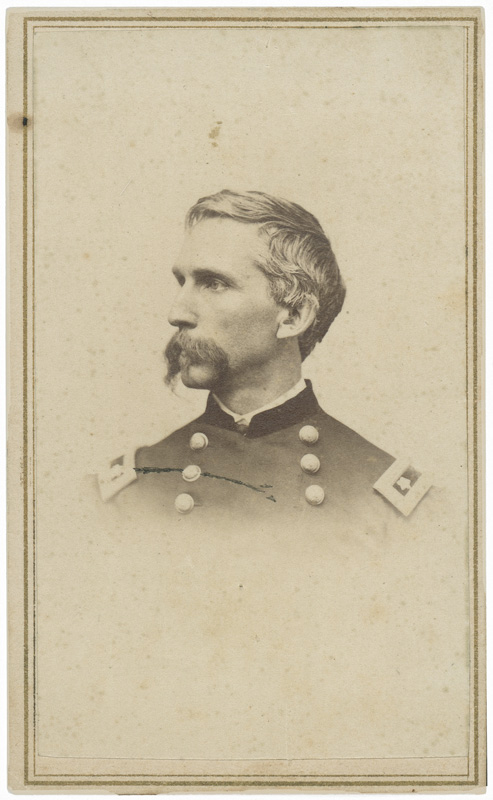 Little Known Volunteer
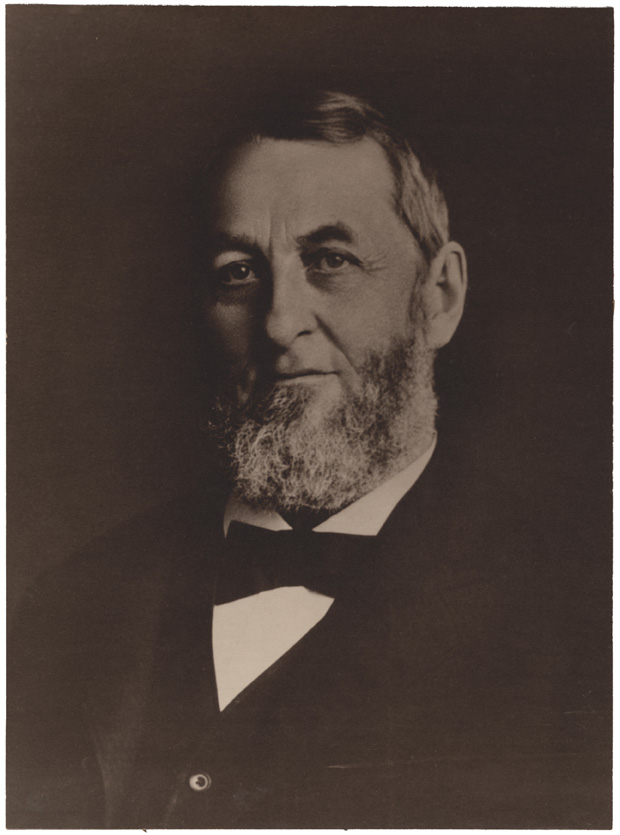 “Have you appointed Chamberlain Col. of the 20th? His old classmates etc. here say you have been deceived: that C. is Nothing at all: that is the universal expression of those who knew him.”

Attorney General Josiah Drummond
	   To Gov. Israel Washburn		      July 21, 1862
Ask A Friend
“All nurses are required to be plain looking women, Their dresses must be brown or black, with no bows, no curls,   no jewelry, and no hoopskirts.”

			`` Dorothea Dix, Hampden
		Superintendent of Union Army Nurses
Nurses’ Special Qualities
“I have been a Nurse for over 15 years, am over 30, and have a cheerful temperament; and think as a Nurse I could do a great deal of good, as well as receive some little compensation, for my services…I cannot offer my services gratuitously, as some generous souls have done, because I am too poor, have no home, and am dependent upon myself entirely for a living. I can procure certificates if necessary of my moral character and qualifications as a Nurse.”
                                          
			`` Cynthia Averill, Waterville,
		To Gov. Israel Washburn, May 1862
Humbly Qualified
Maine Civil War deaths:			   	 9,398
	Battle						 3,184
	Disease					 5,592
	Confederate Prison				    541
	Drowning					    118
	Murdered				  	      13
	Sunstroke					        6
	Suicides					        5
	Executions					        5
Missing in action	 				    616     
Disabled by injury/illness		          		11,309
 
Civil War veterans buried in Maine	          38,000
		(Maine Adjutant General’s Reports, cumulative, 1861-1866)
Tally Ho
Maine Conscription (Draft) Civil War
 Total drafted:					16,087
 	Furnished substitutes		  	 1,737
	Paid commutation			  	 1,937
 	Exempted: 	Physical disability	  	 6,115
			Alienage		    	    292
			Non-residence	    	    396
			Unsuitable age	     	    653
			Sect. 2, Enrolment Act  	 1,780
			Uncertain identity	        	      11
			Promotion		        4
			Felony conviction	         	        1
In Service, March 3, 1863			     	    374
Drafted twice				                    25
Illegally drafted				                      2
Permitted to remain home till further orders 	        	        5
Died since drafted				                    34
Failed to report				                1,913
 
Drafted and entered service			    808
Government Program
Maine State Aid to Wartime Families
 
	Number of families 	            46,034
	Number of family members	122,183
     	Aid amount 1862- 66	$1,960,801.99

(“Maine in the War For the Union – A History of the part borne by Maine Troops in the Suppression of the American Rebellion”
William Whitman, Charles True, 1865, Dingley Pub., Lewiston)
Home Help